1.5. ОСНОВЫ ТЕОРИИ ГРАВИТАЦИОННОГО ТРАНСПОРТА
Рассмотрим условия спуска груза под действием силы тяжести на примере частицы груза 1 массой m (кг), скользящей по грузонесущему элементу 2, наклоненному к горизонту под углом β.
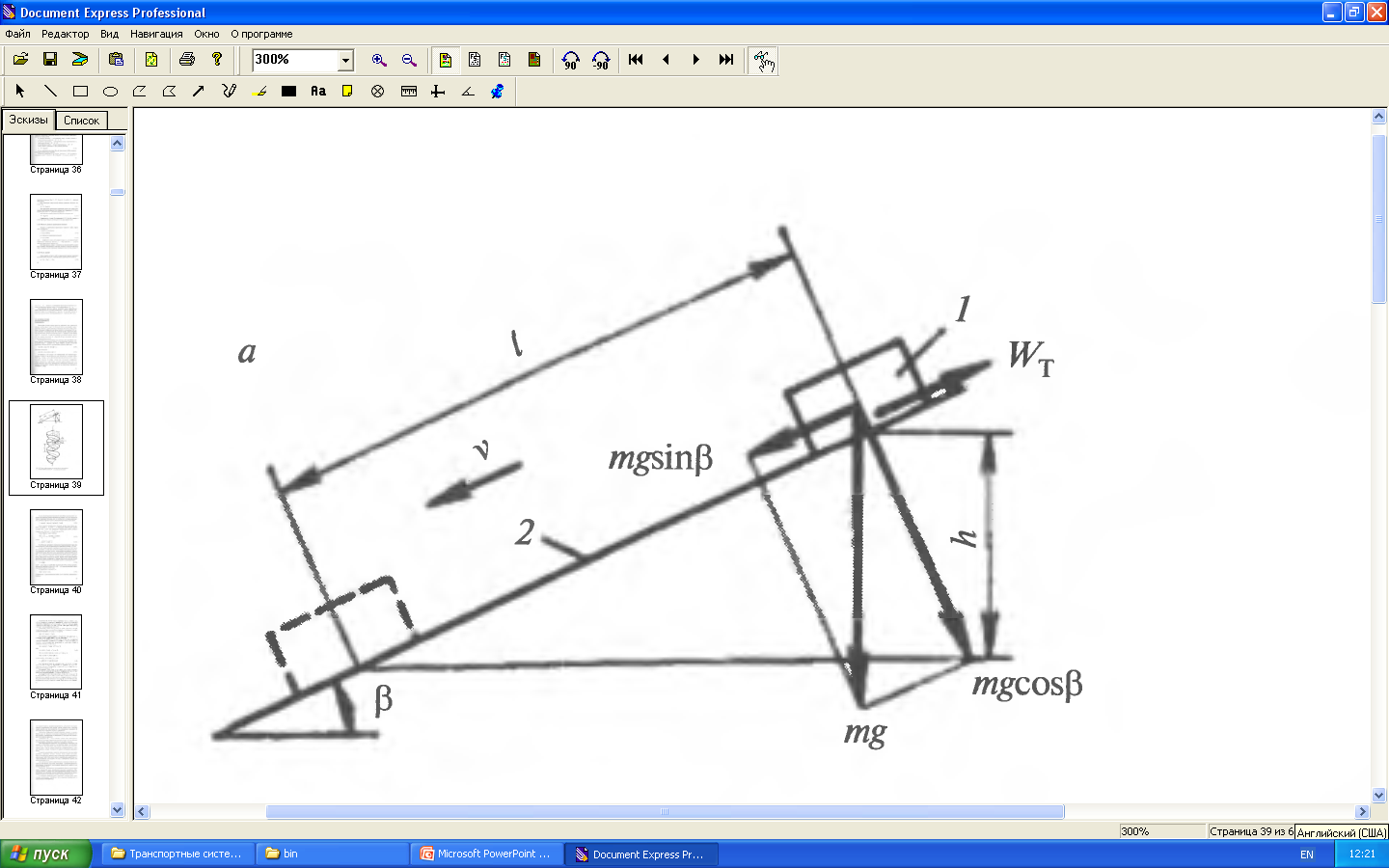 Силы, действующие на частицу груза, скользящую по наклонной плоскости
При постоянных значениях коэффициентов трения покоя f0 и скольжения f на частицу действуют следующие силы:
вес частицы mg (Н);
нормальная реакция грузонесущего элемента на частицу груза N = mgcosβ, Н;
сила трения покоя Wт = f0mgcosβ, Н (при неподвижном положении частицы груза), или сила трения скольжения Wт = fmgcosβ, Н (при скольжении частицы по грузонесущему элементу).
Тангенциальная составляющая веса частицы груза mgsinβ (Н) стремится сдвинуть неподвижную частицу по грузонесущему элементу, а сила трения покоя – удержать ее.
Таким образом, условие отсутствия скольжения частицы груза по грузонесущему элементу имеет вид

а условие скольжения

Из формулы
следует, что минимальный угол наклона грузонесущего элемента, при котором груз еще находится в состоянии покоя, будет βmin = arctgf0, а угол, при котором груз начнет скользить по грузонесущему элементу, β > arctgf0. Для того чтобы движение груза было равномерным, необходимо уменьшить угол грузонесущего элемента сразу же за погрузочным пунктом до величины β = arctgf.
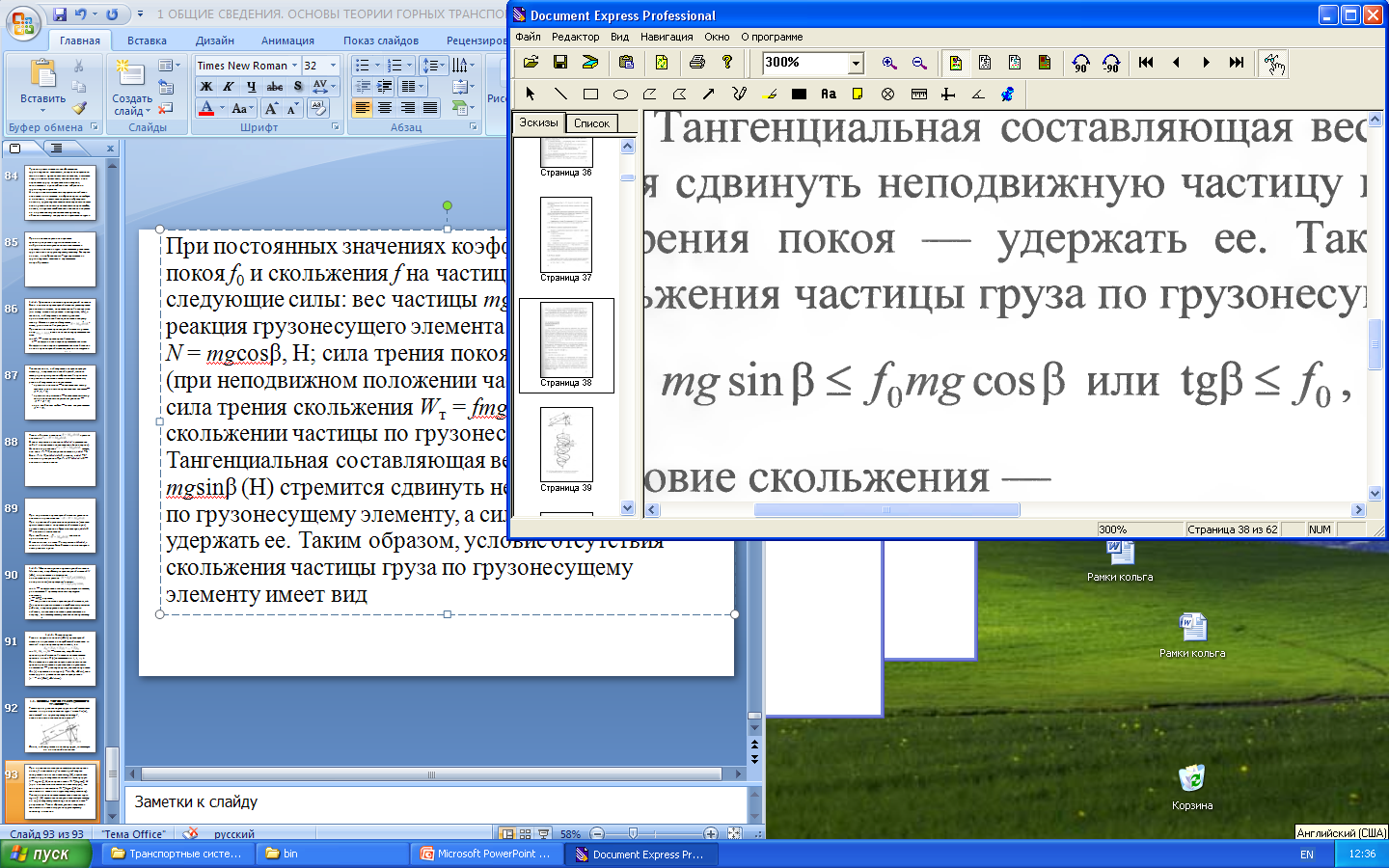 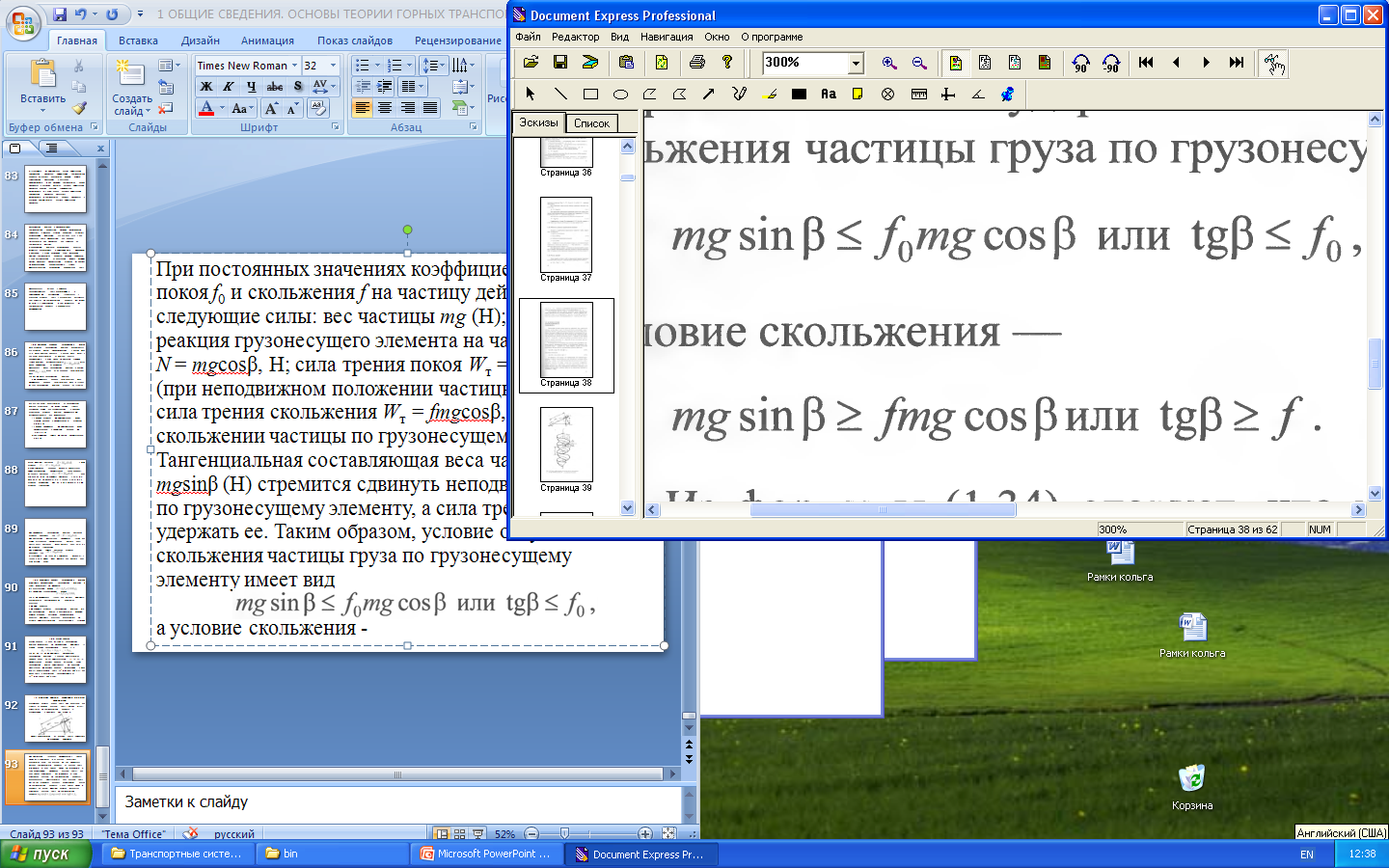 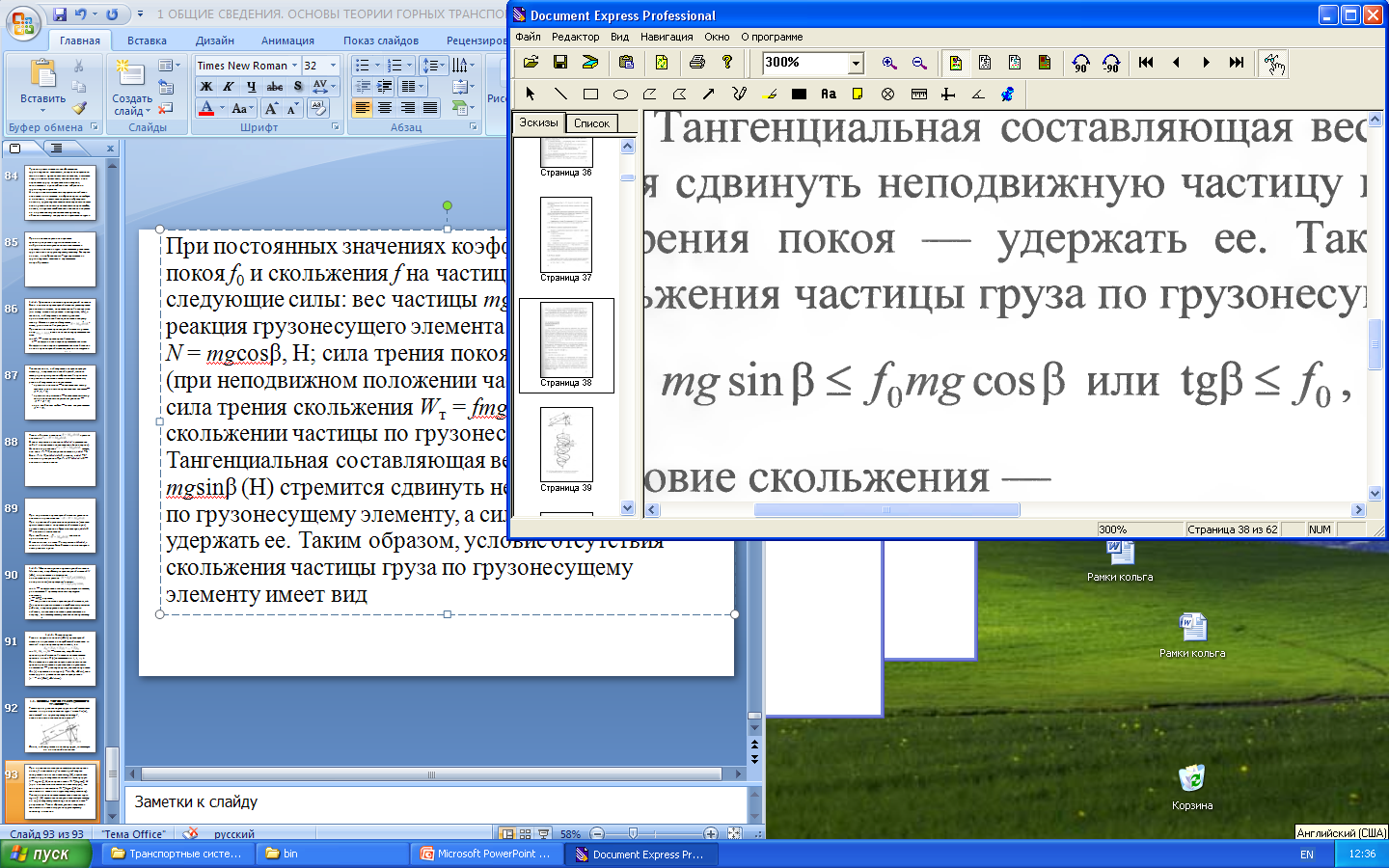 В целях предотвращения возможной заштыбовки грузонесущих элементов при изменении физико-механических свойств груза угол их наклона обычно принимают большим, чем это требуется по условиям равномерного движения. При этом сила F, действующая на частицу груза, будет

Если в начале грузонесущего элемента частица груза имела скорость скольжения vн, а в конце vк, то приращение кинетической энергии составит
m(vк2 - vк2)/2. Это приращение энергии равно работе, которую совершит сила F на пути l = h/sinβ.
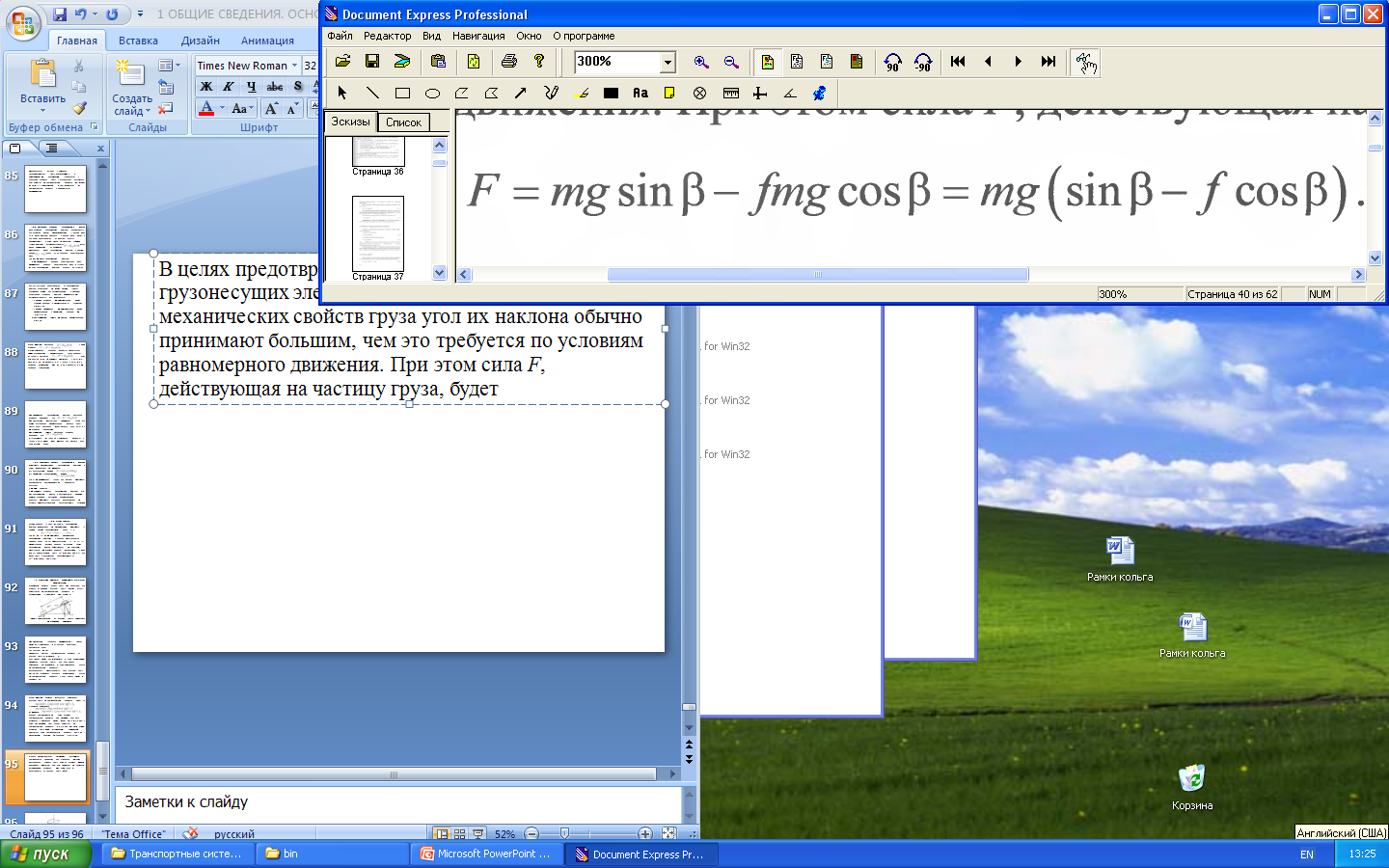 Таким образом, можно написать



откуда
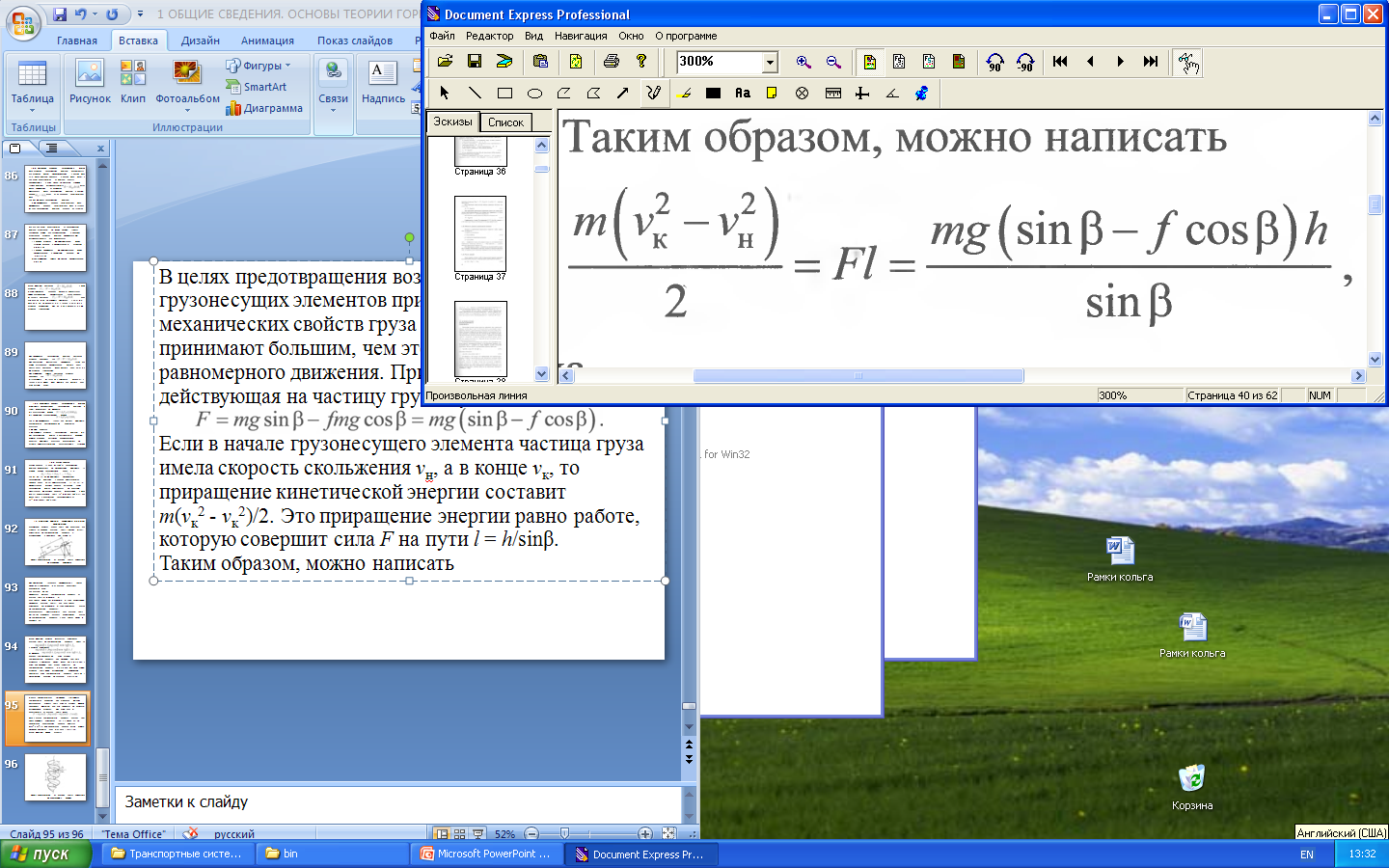 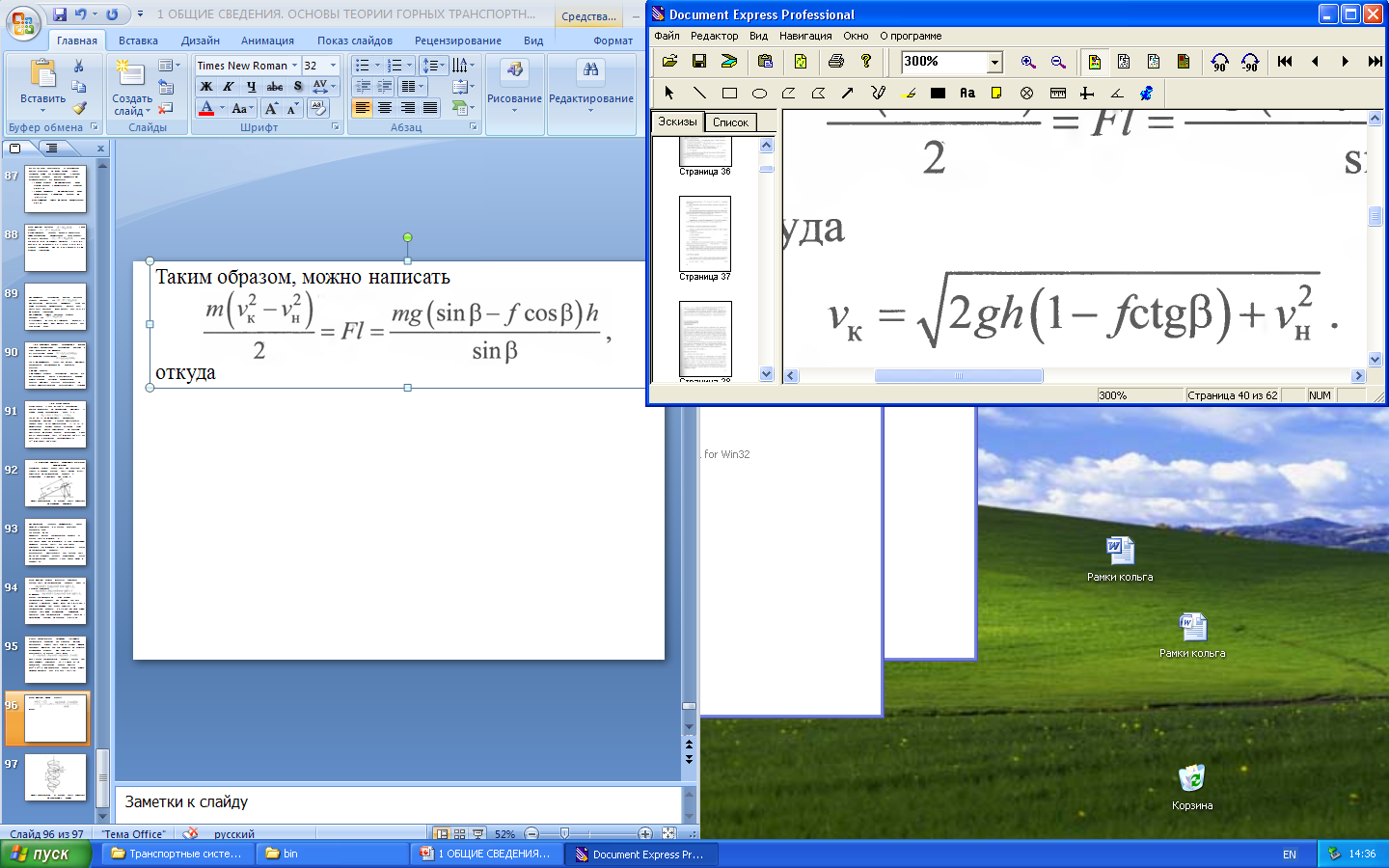 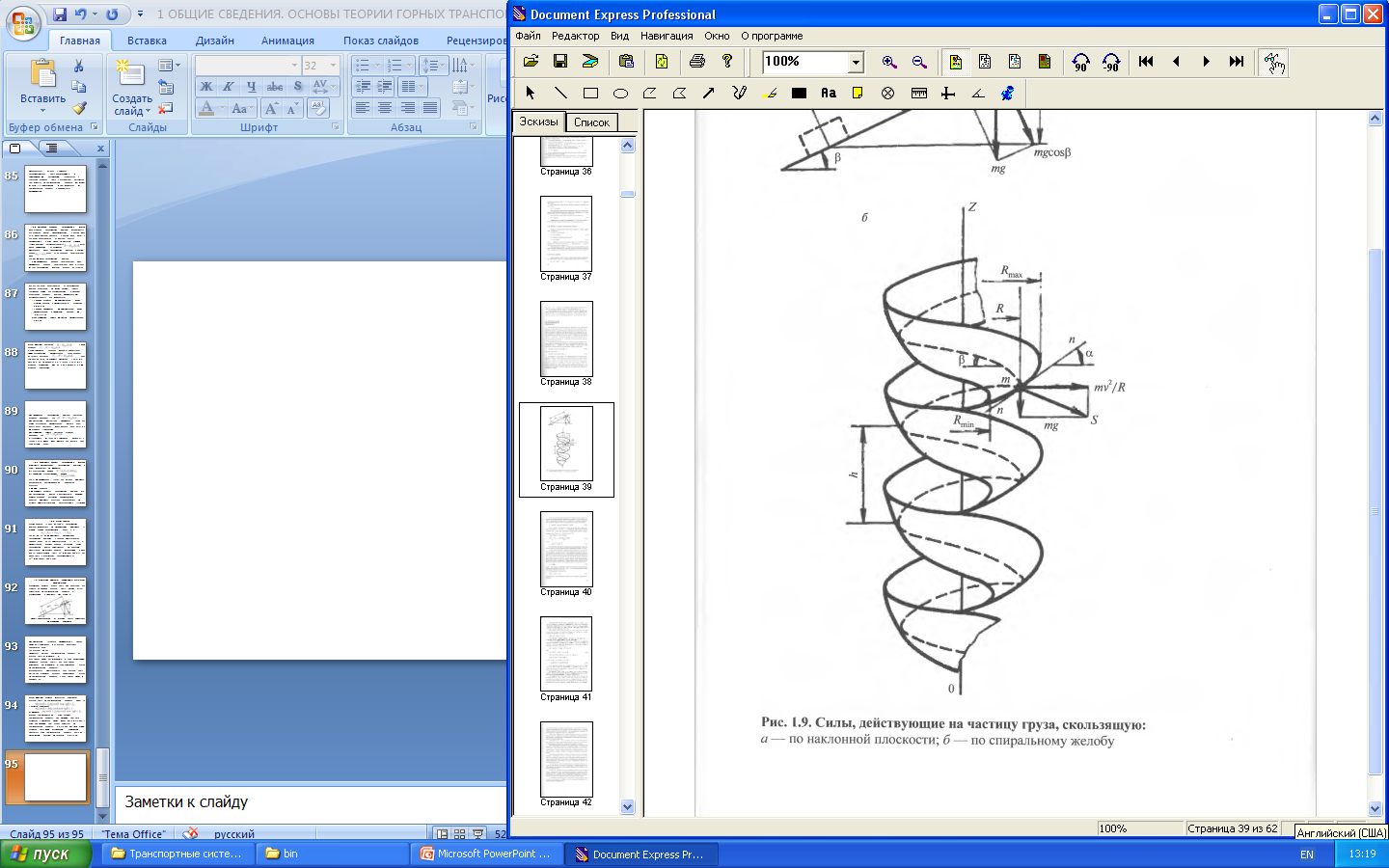 Винтовой спуск представляет собой винтовой желоб, укрепленный внутри вертикальной трубы большого диаметра или между четырьмя стойками, установленными в вертикальной выработке.
Силы, действующие на частицу груза, скользящую по спиральному желобу
Образующая поверхности желоба обычно имеет криволинейную желобчатую форму: независимо от формы образующего контура желоба все его точки располагаются по винтовым линиям с одинаковым шагом
где R – расстояние от какой-либо произвольной точки контура до вертикальной оси винтового спуска OZ, м;
	β – угол наклона винтовой линии, описываемой данной точкой, град.
Из выражения видно, что
следовательно, с увеличением расстояния R угол β должен уменьшаться и наоборот.
Рассмотрим в качестве примера движение частицы материала массой m со скоростью v по винтовой поверхности, касательная nn к которой наклонена к горизонту под углом α.
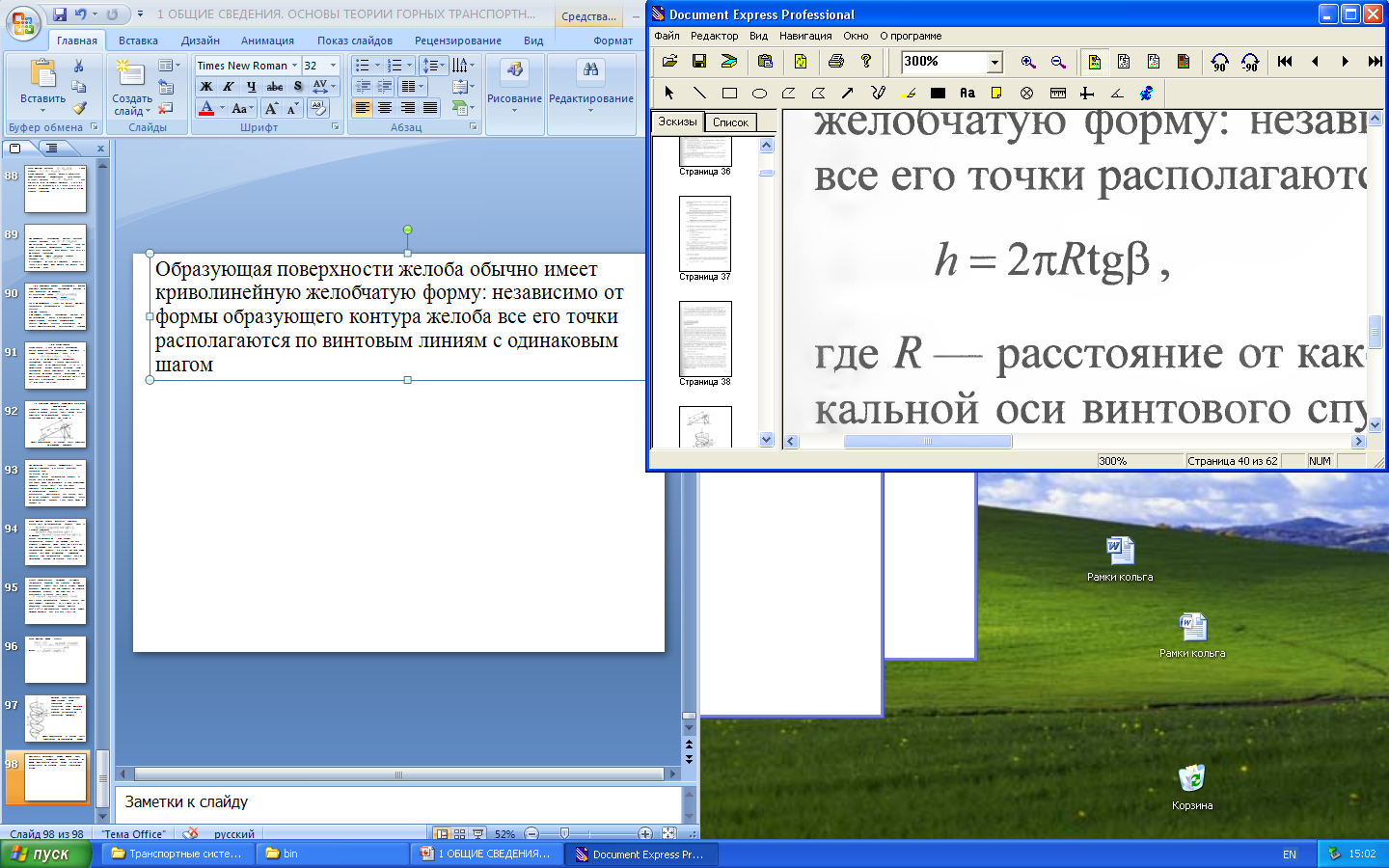 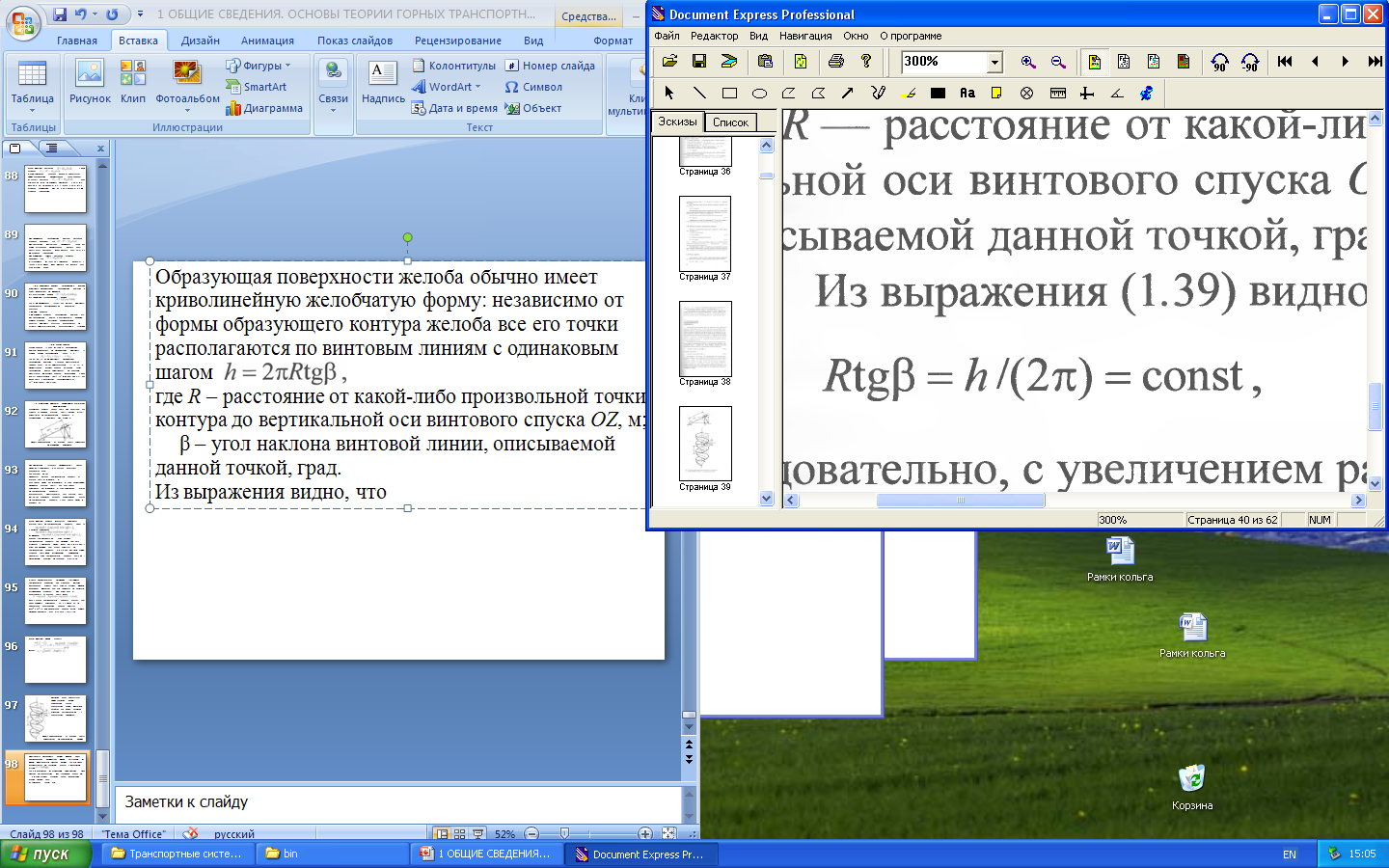 На частицу m, расположенную на расстоянии R от оси винтовой линии, кроме силы веса mg действует еще центробежная сила mv2/R.
Расстояние R может быть постоянным только при условии, что равнодействующая S веса и центробежной силы будет проходить нормально к винтовой поверхности, т.е. при условии, если

Из полученного выражения видно, что расстояние R может быть постоянным только при постоянной скорости движения v.
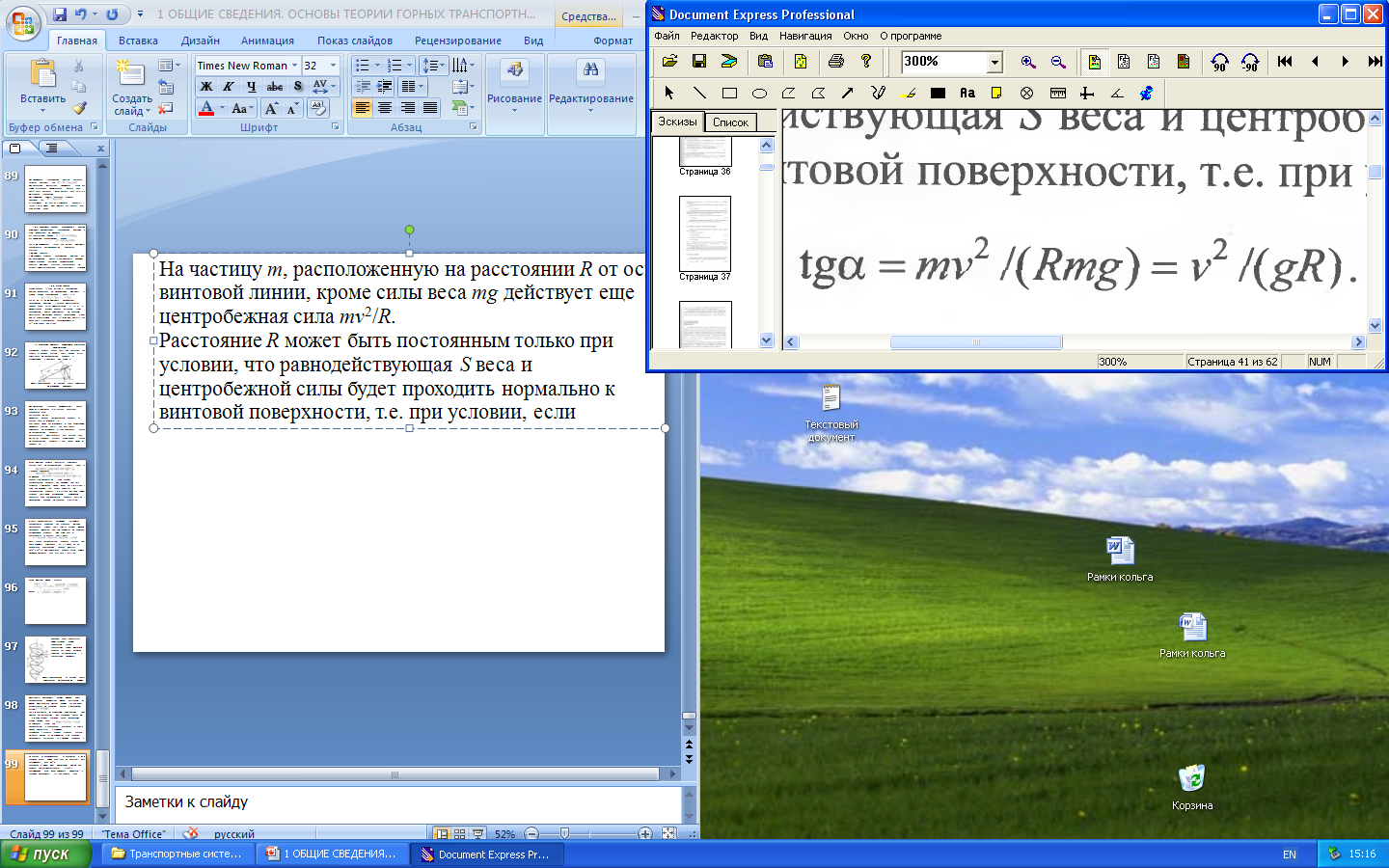 Так как под влиянием центробежной силы частица m оказывает на винтовую поверхность дополнительное воздействие, равное (mv2/R)sinα, то возникает дополнительная сила трения частицы о желоб f(mv2/R)sinα и уравнение движения частицы будет

или

При условии постоянства скорости (а = 0) получим

отсюда следует, что скорость скольжения
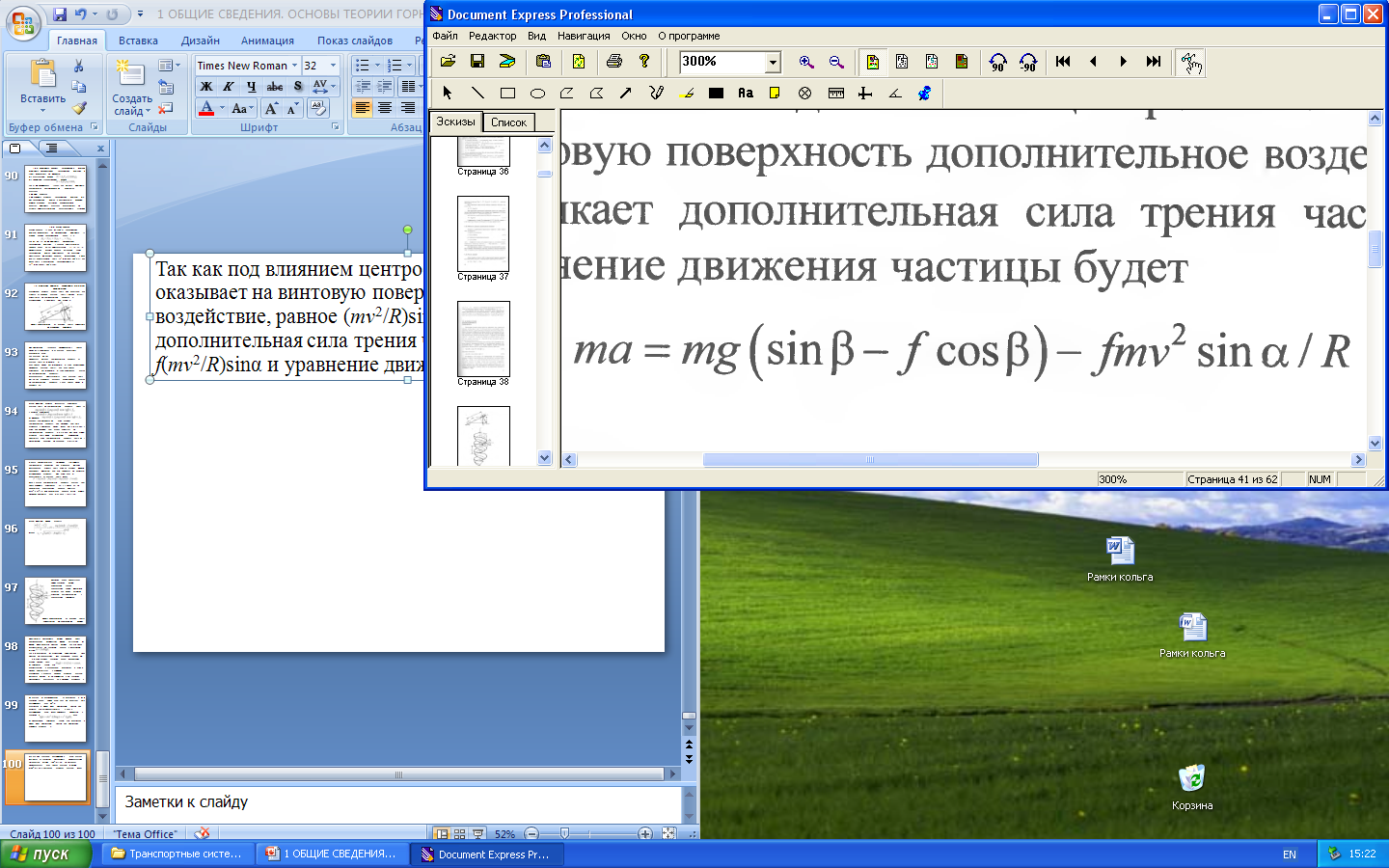 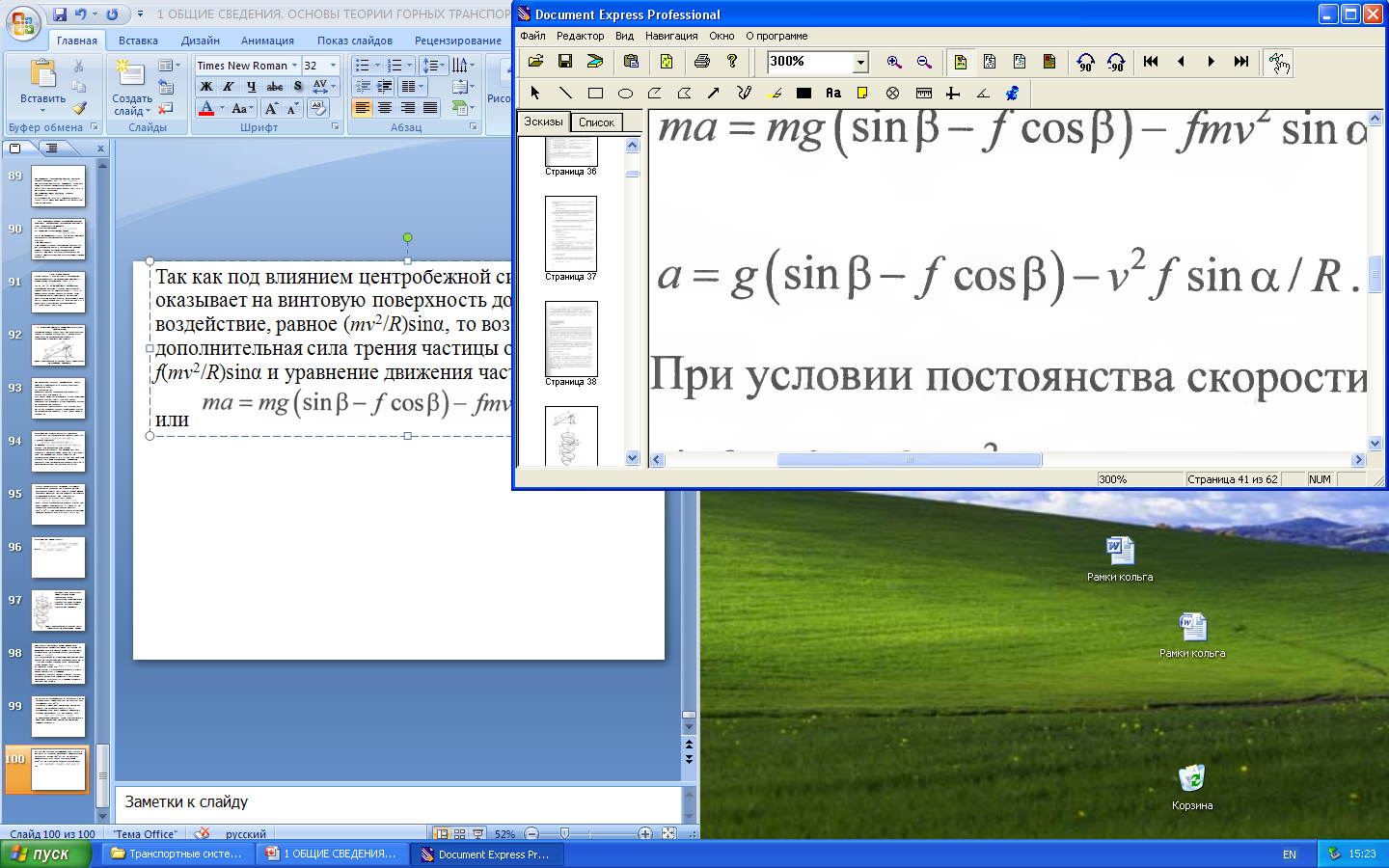 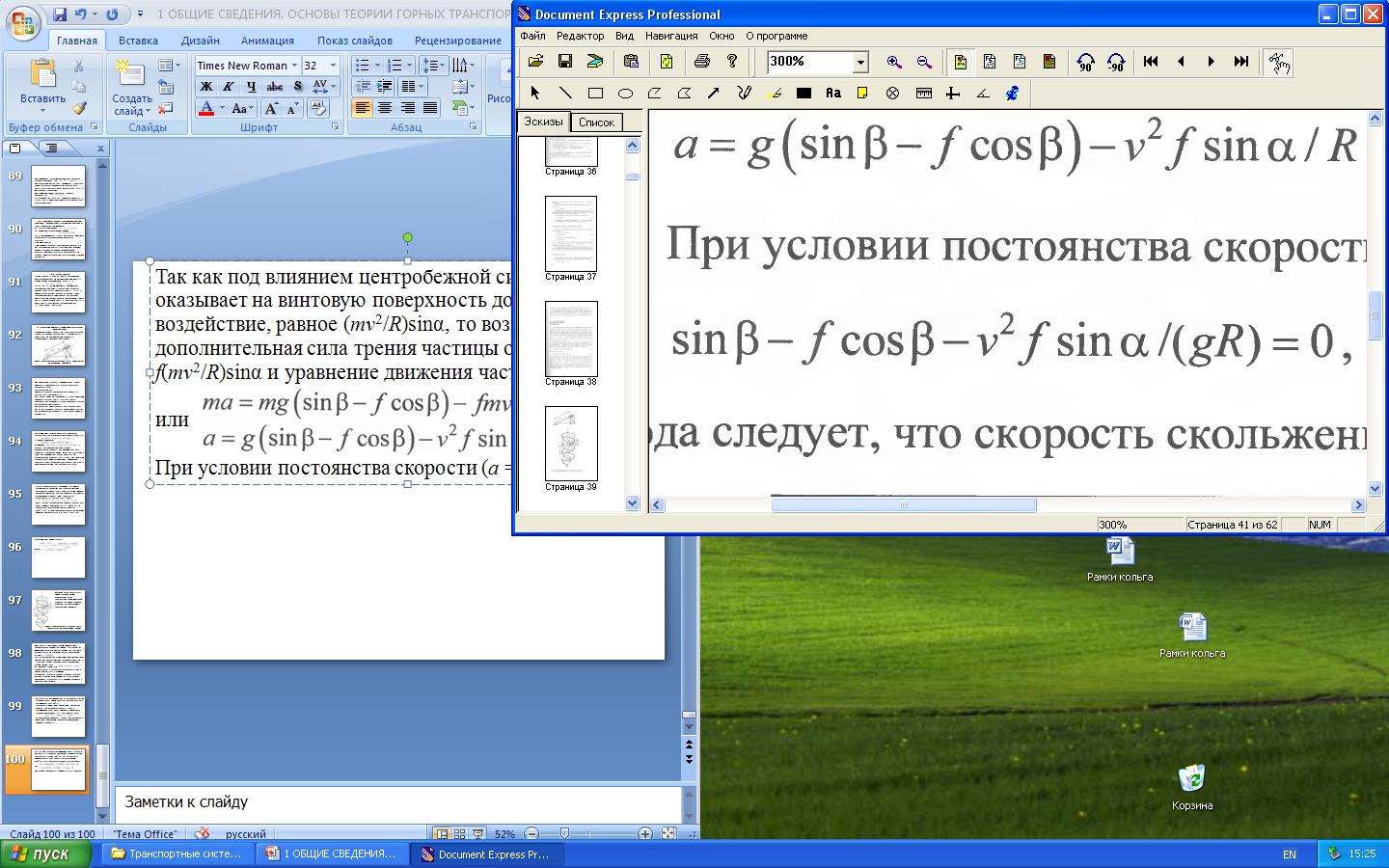 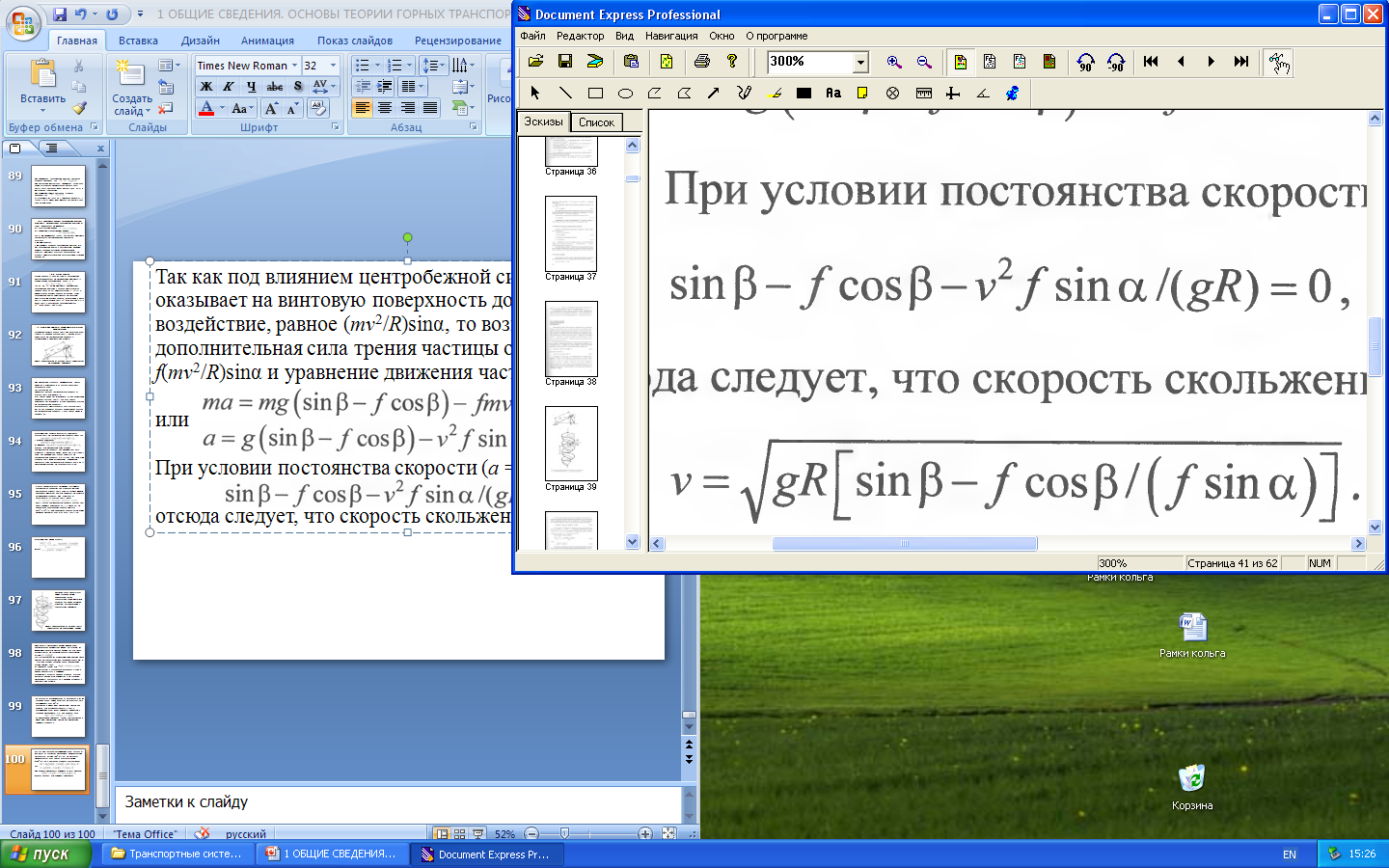 Если частица поступает на винтовую поверхность желоба со скоростью, отличной от скорости, определенной по уравнению


то частица будет двигаться с ускорением или замедлением, величина которого определяется условием
Из уравнения видно, что с возрастанием скорости ускорение убывает, поэтому движение частицы будет ускоренным или замедленным лишь до тех пор, пока ускорение не окажется равным нулю.
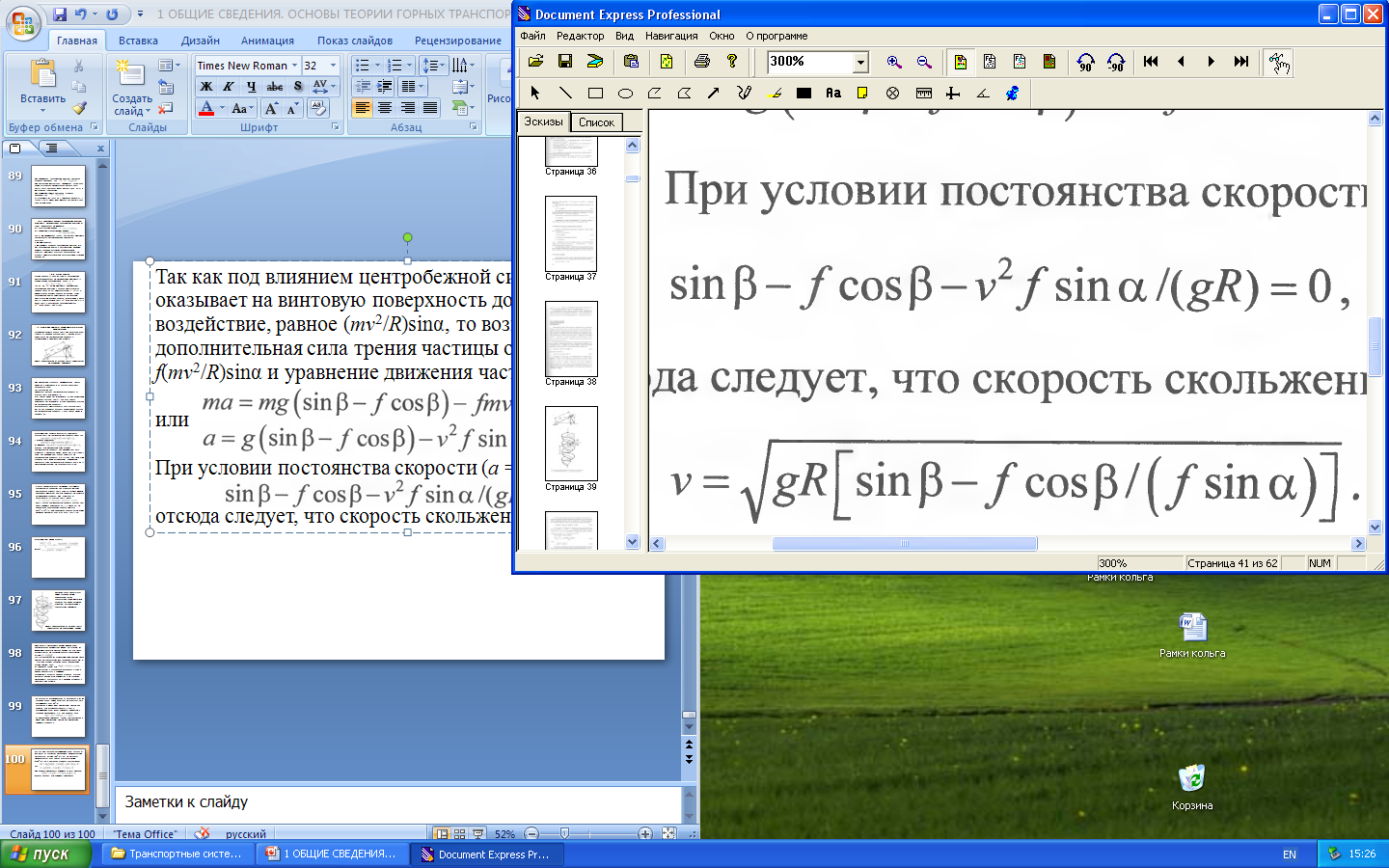 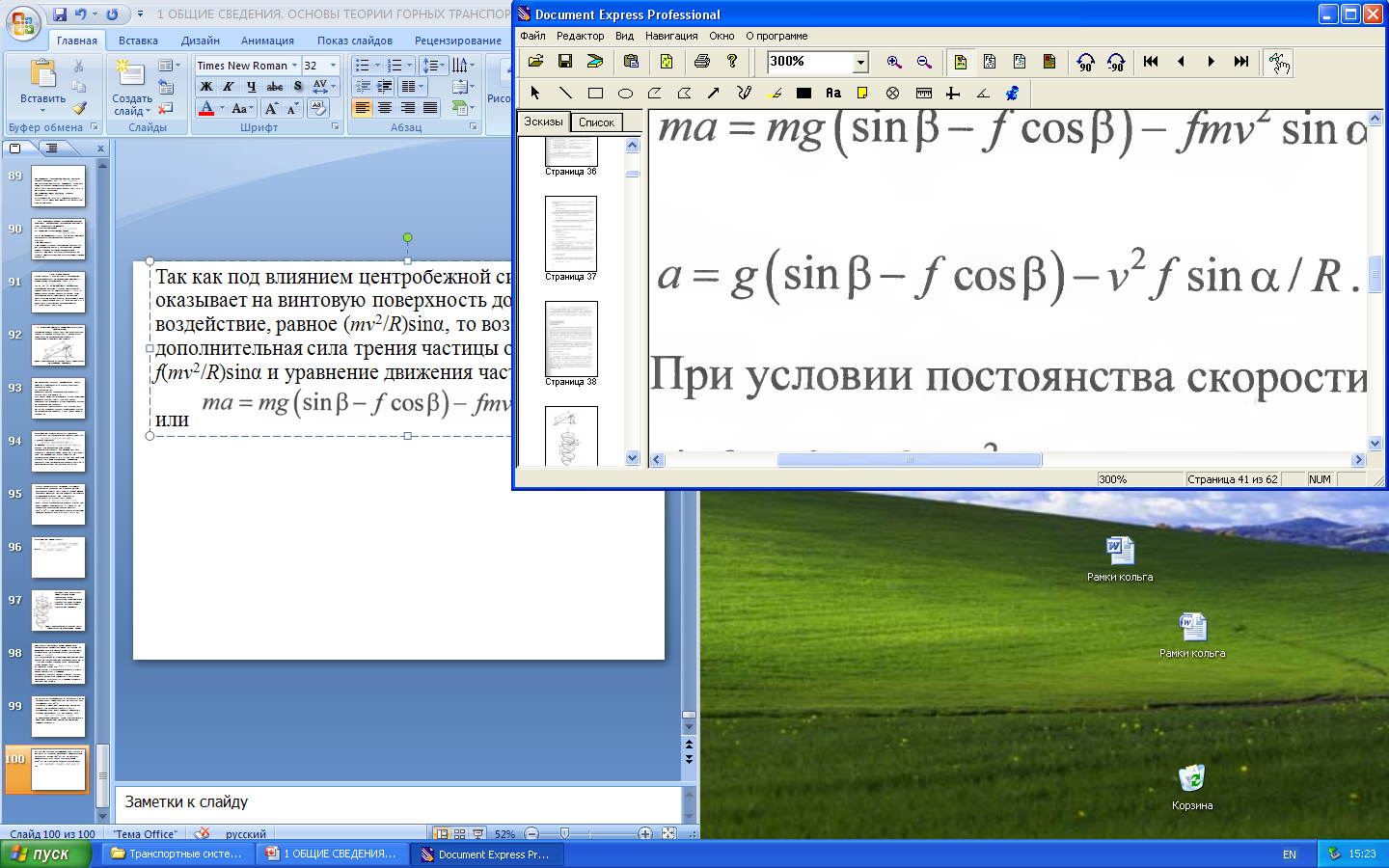 Благодаря обратной зависимости величин R и β



винтовые спуски имеют свойство саморегулирования скорости движения груза, причем диапазон изменения скорости может поддерживаться в довольно узких пределах, в зависимости от колебаний величины коэффициента трения f материала о желоб. При уменьшении коэффициента трения f скорость движения увеличивается, в результате чего увеличивается центробежная сила, которая сместит частицу груза к внешней стороне желоба, при этом увеличится R и, следовательно, уменьшится β, благодаря чему возрастание скорости v прекратится.
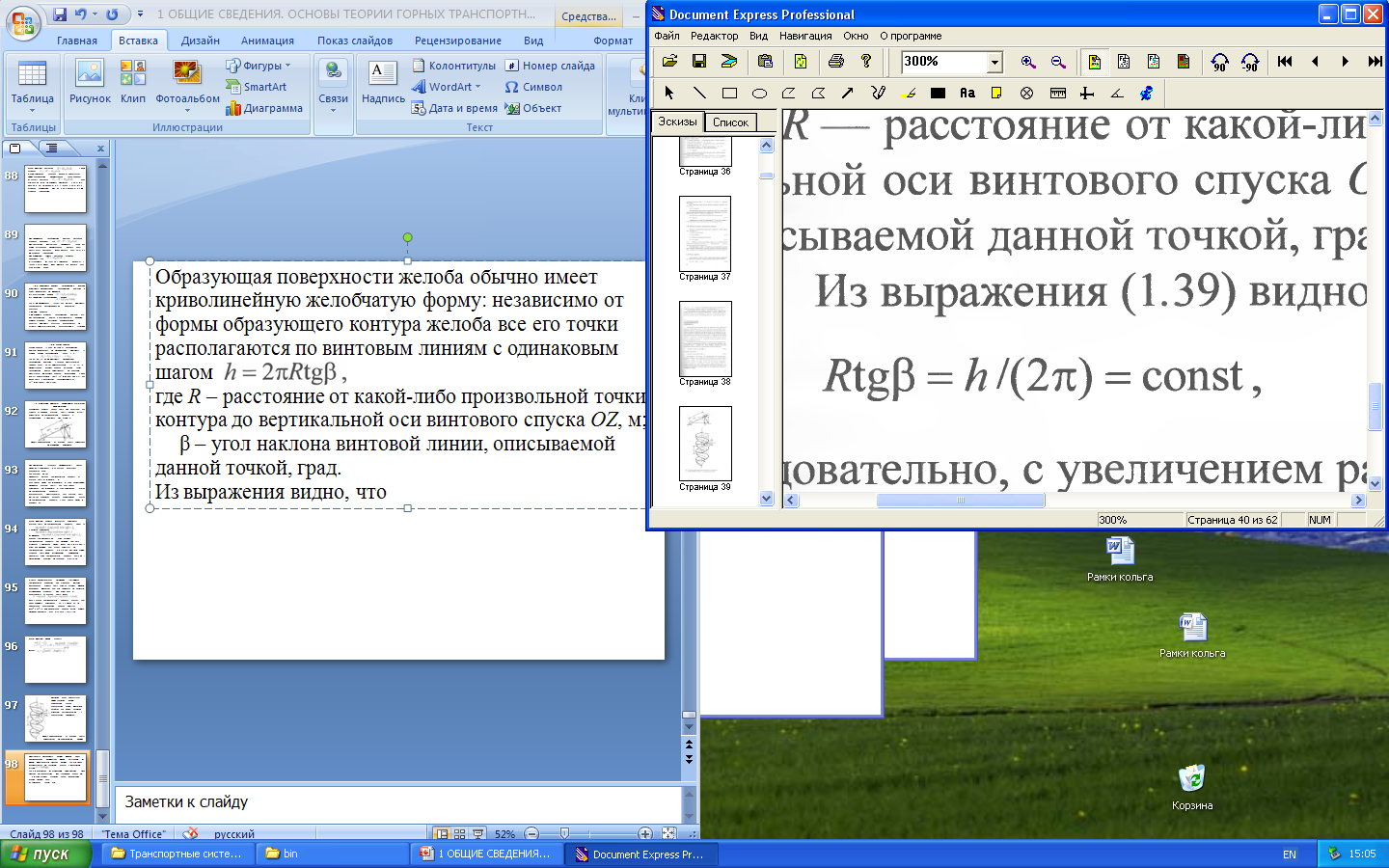 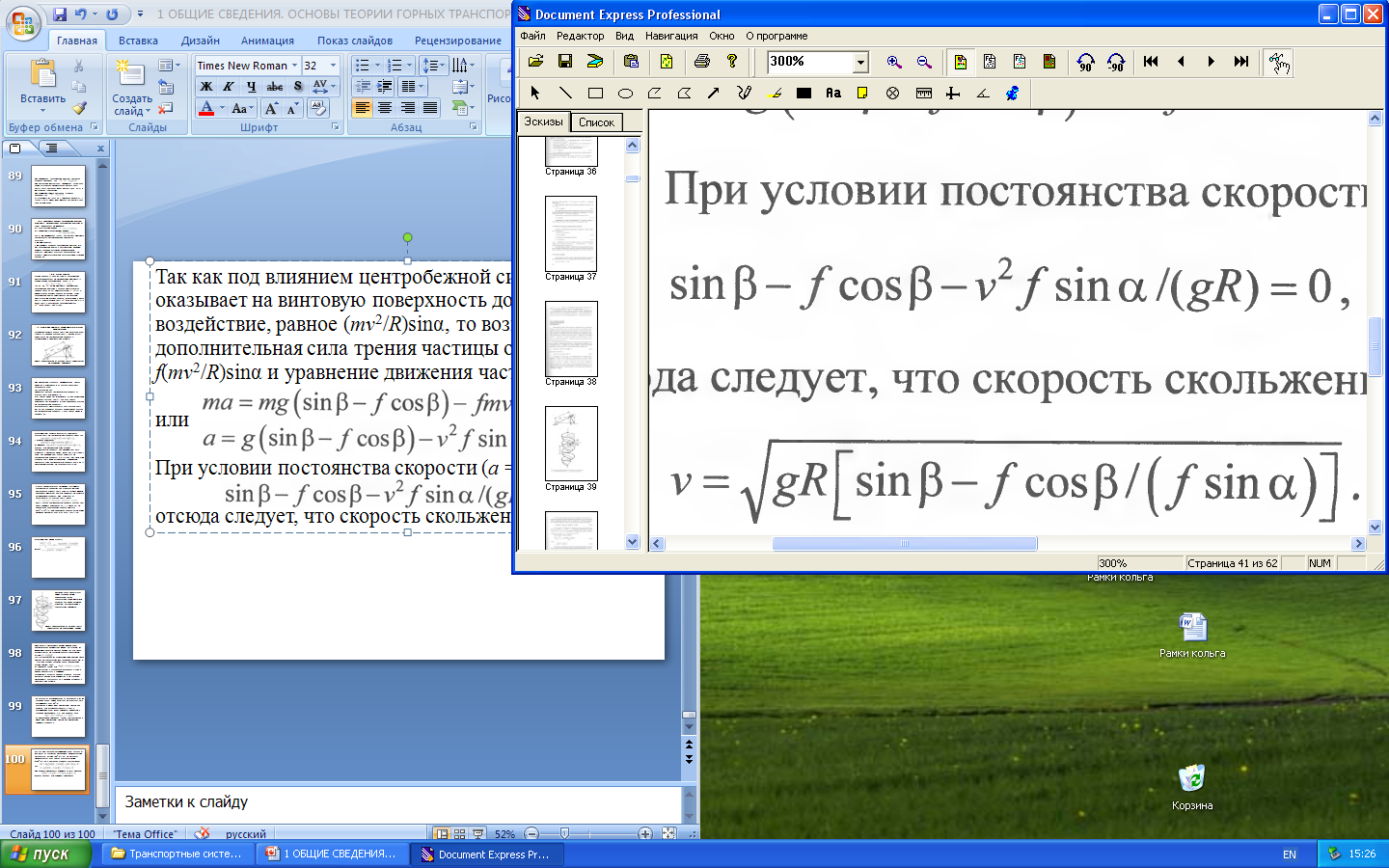 Увеличение коэффициента трения f уменьшает скорость v и центробежную силу, что приводит к смещению частицы груза к внутренней стороне желоба и, следовательно, к уменьшению R, благодаря чему увеличивается β и скорость движения.
Уравнения





позволяют сделать лишь ориентировочные расчеты основных параметров винтового спуска, так как движение потока материала отличается от движения отдельной его частицы.
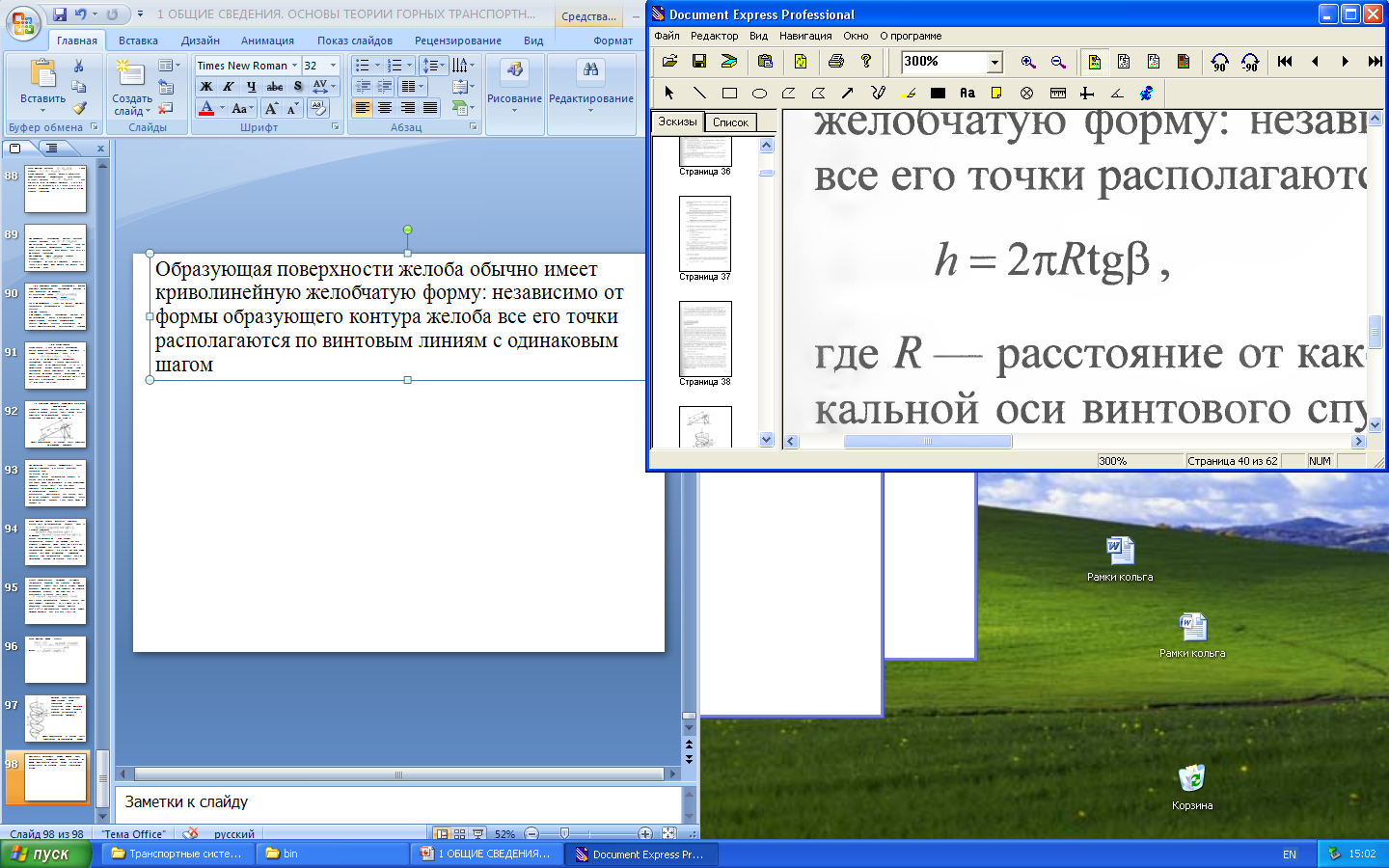 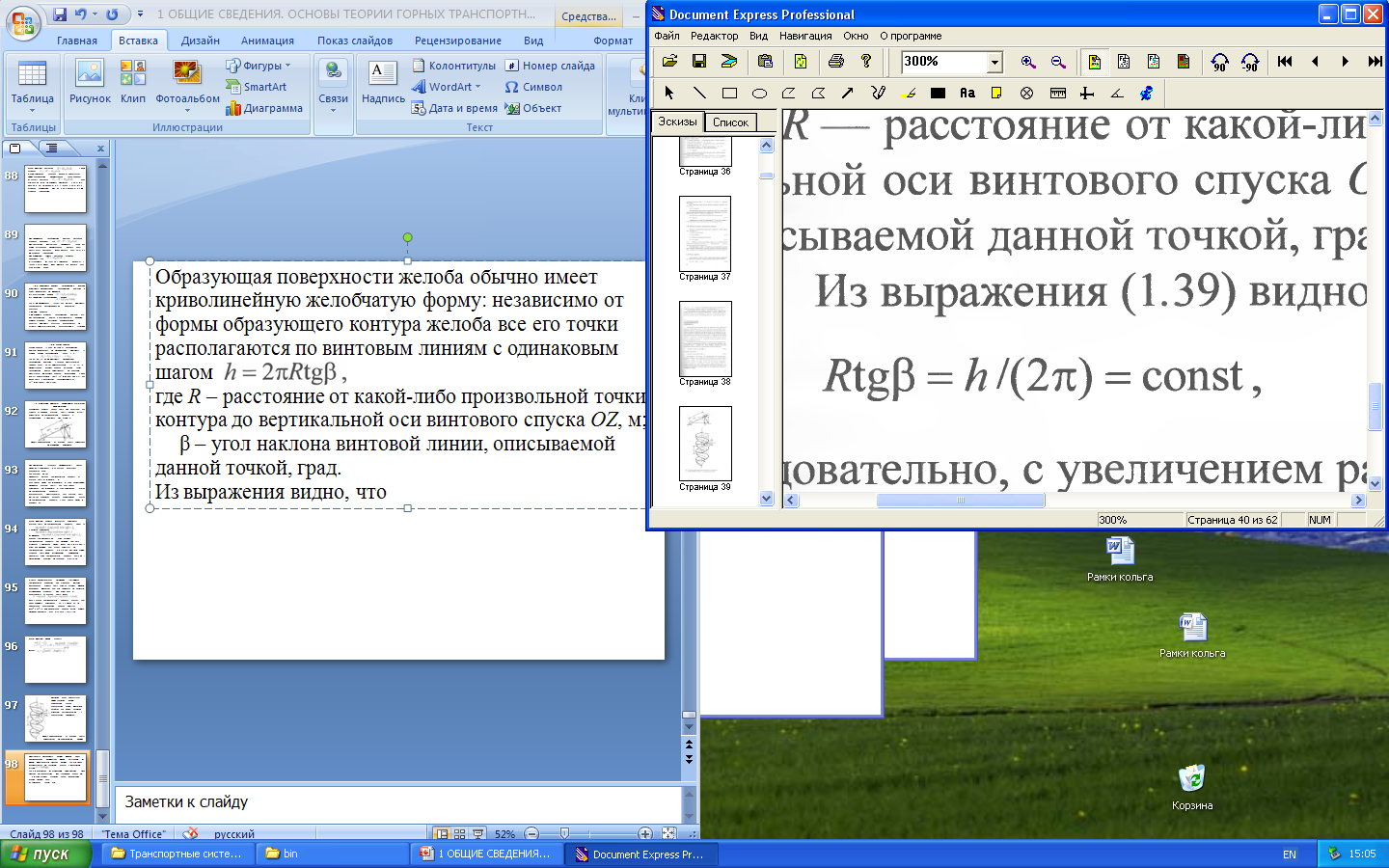 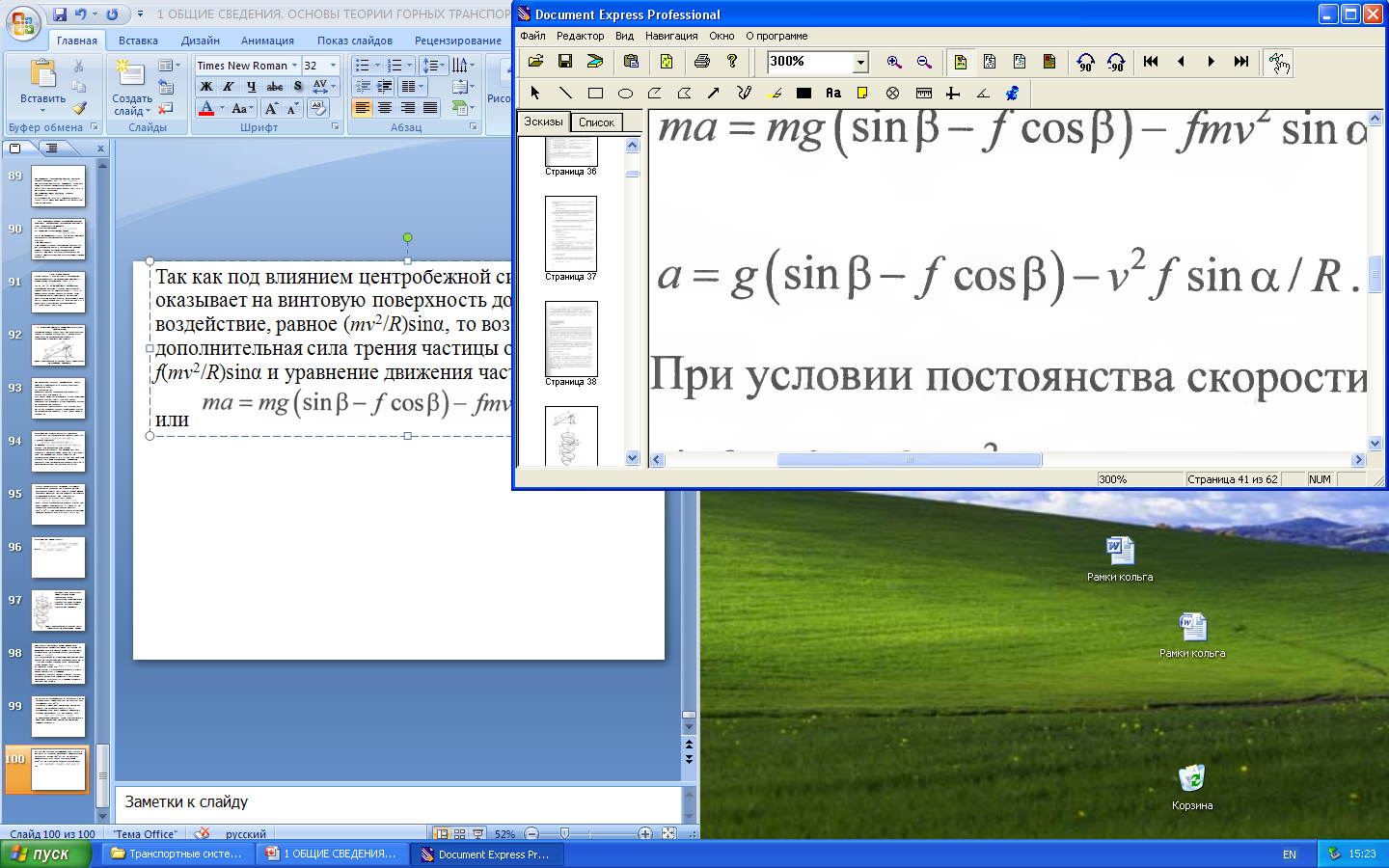 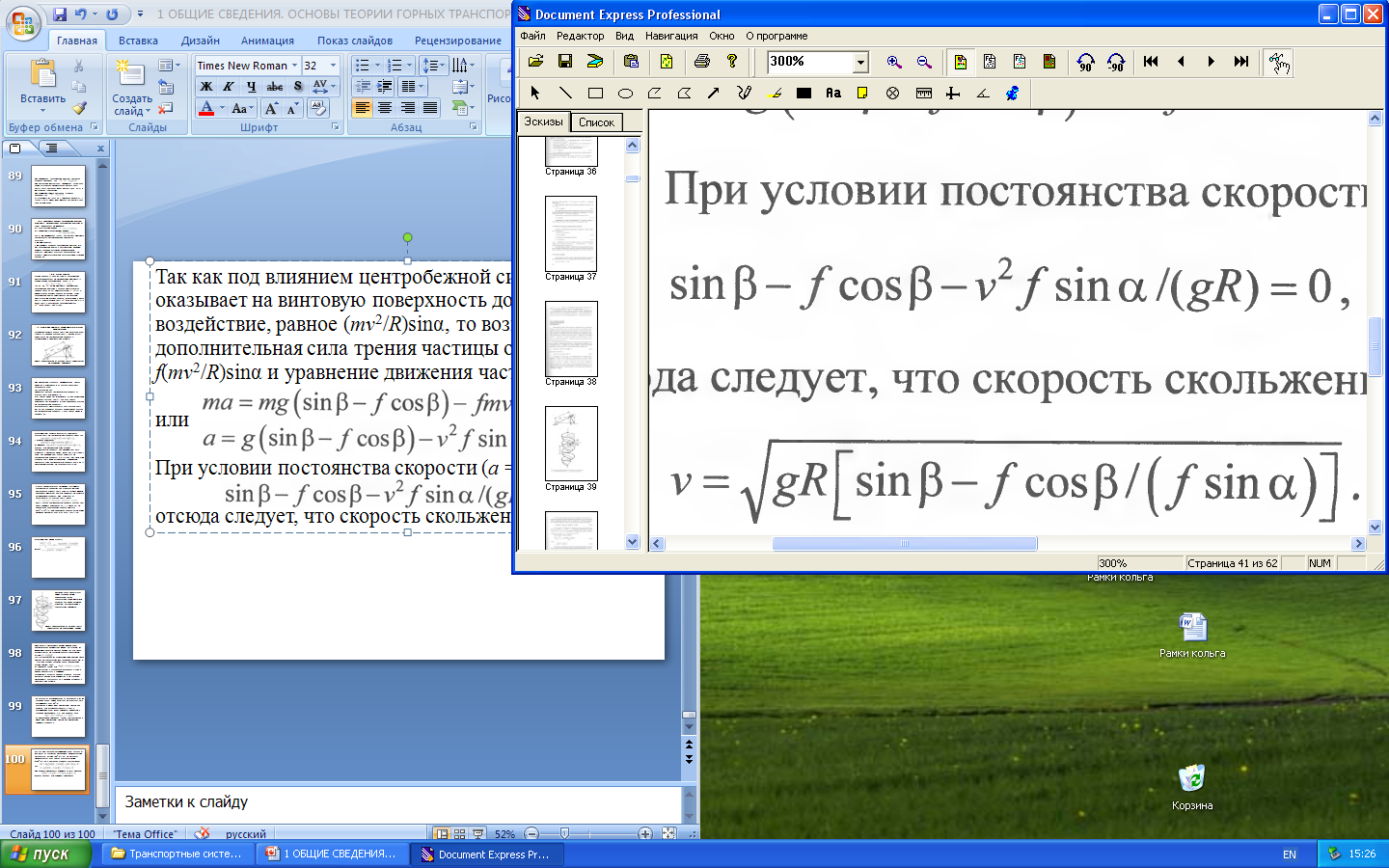